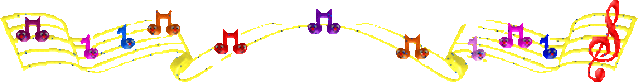 Музыкальная игра для детей 3-7 лет:
«Какой музыкальный инструмент звучит?»
Автор:
музыкальный руководитель Войнова С. А., 
МДОУ «Детский сад № 2 «Родничок»

г. Гаврилов-Ям
апрель 2022
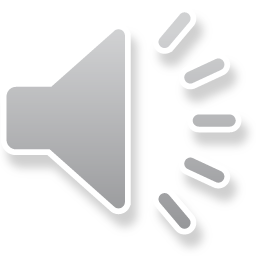 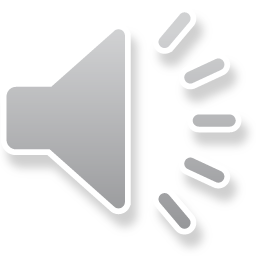 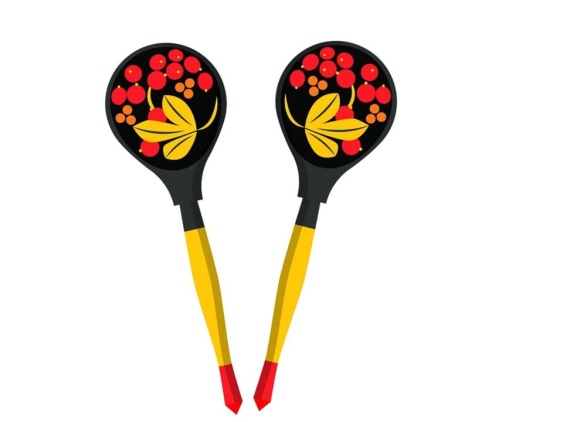 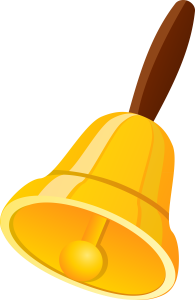 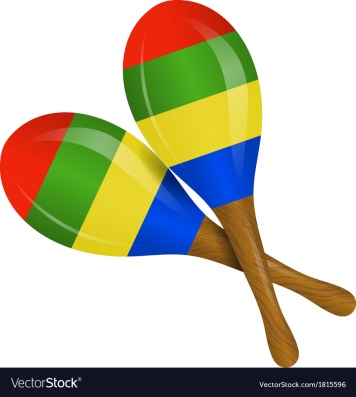 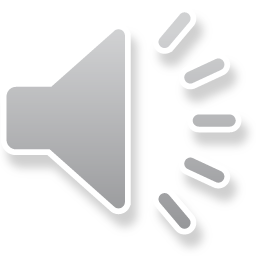 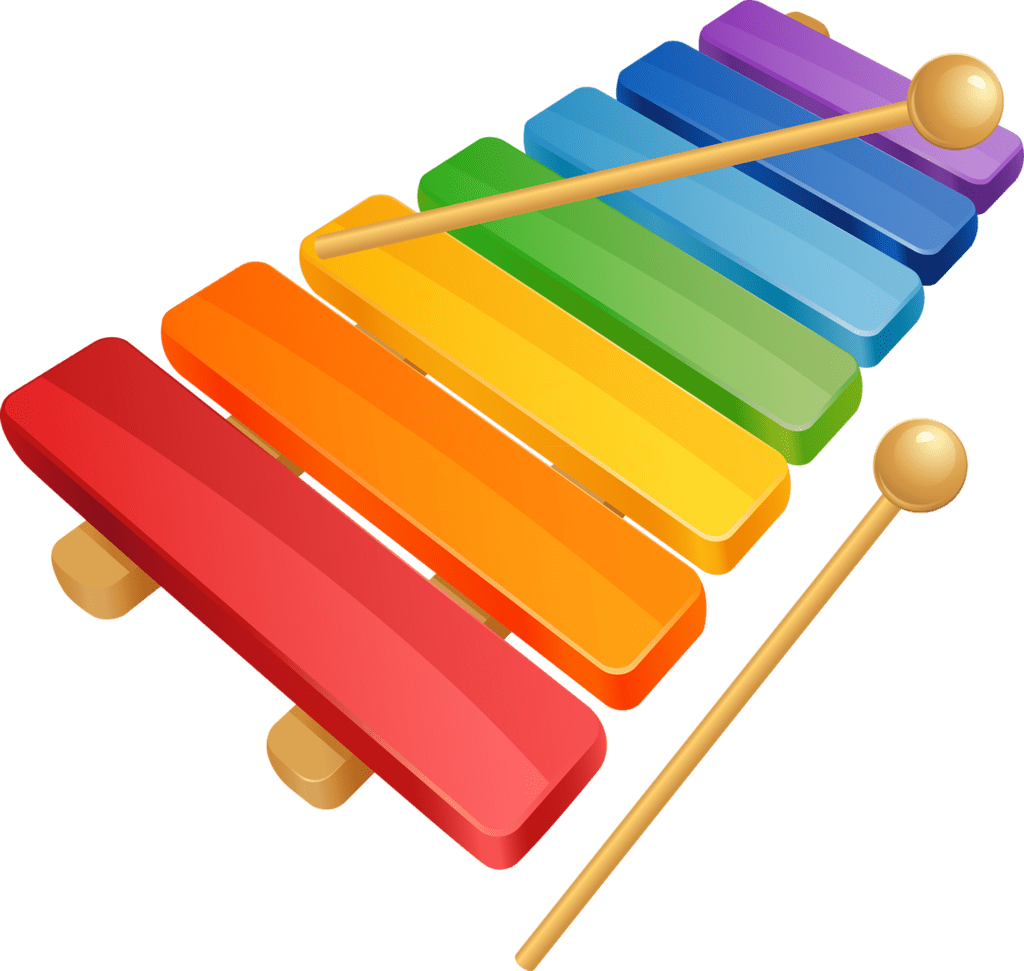 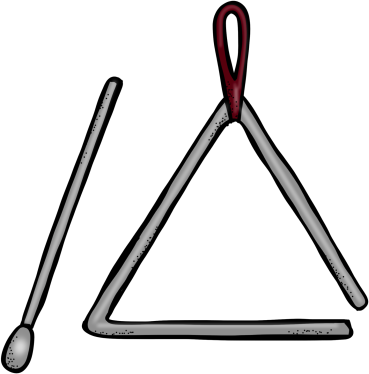 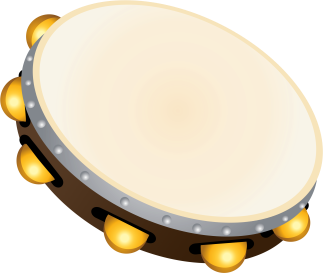 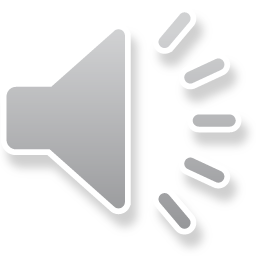 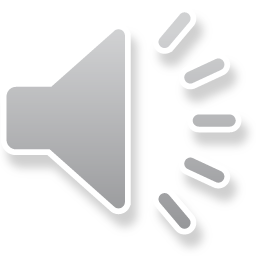 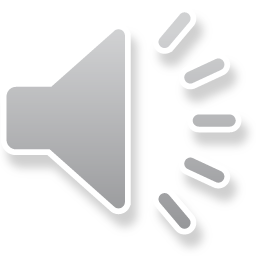 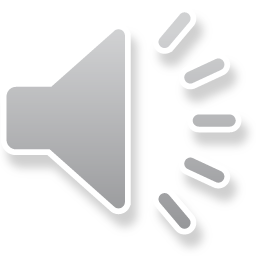 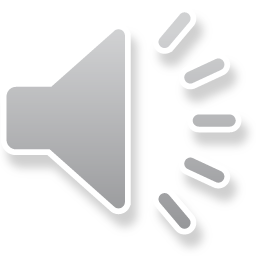 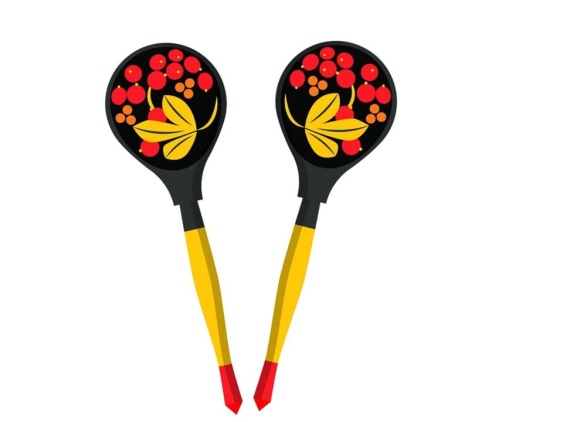 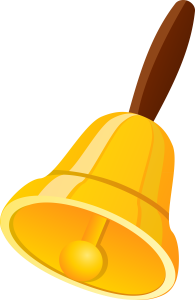 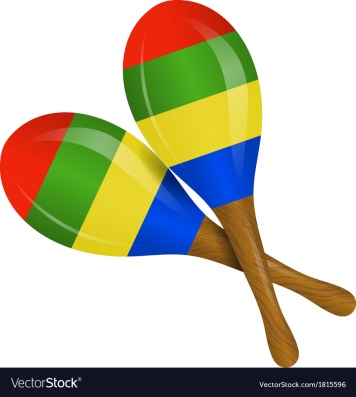 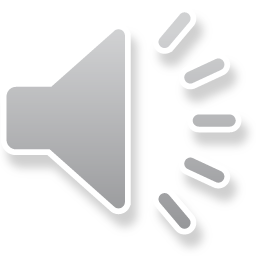 Маракасы
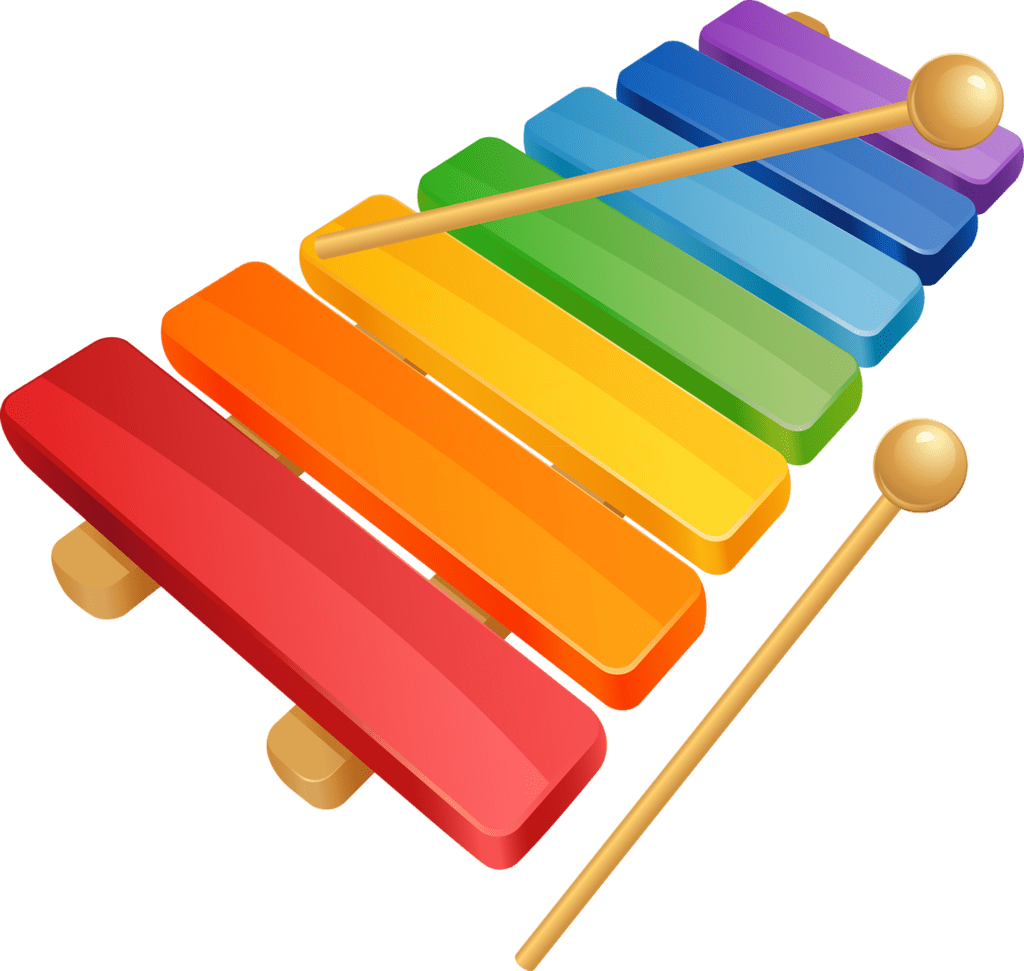 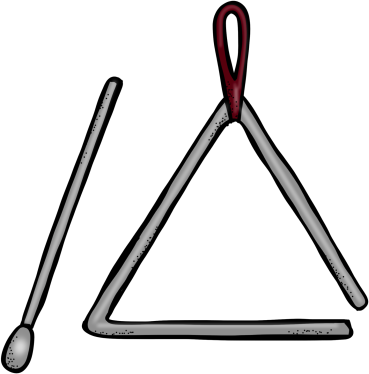 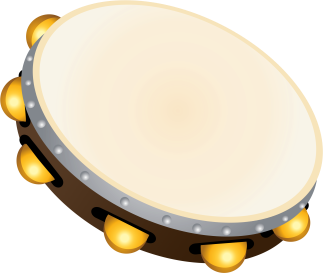 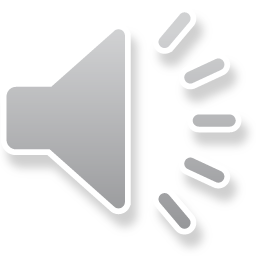 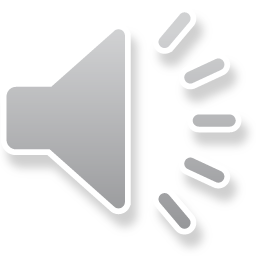 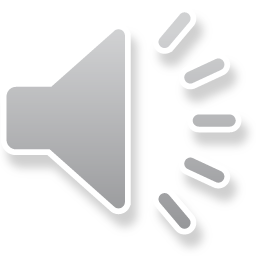 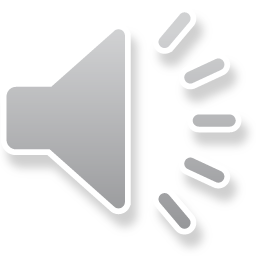 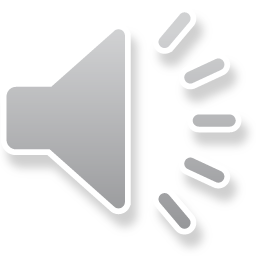 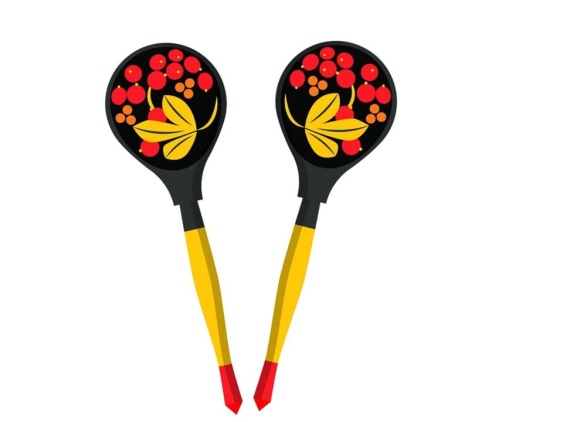 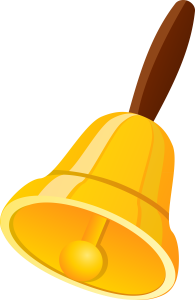 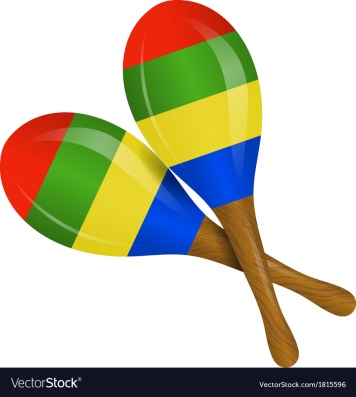 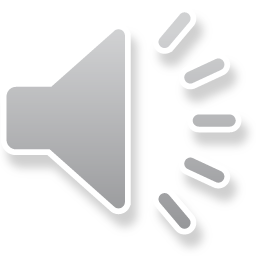 Деревянные ложки
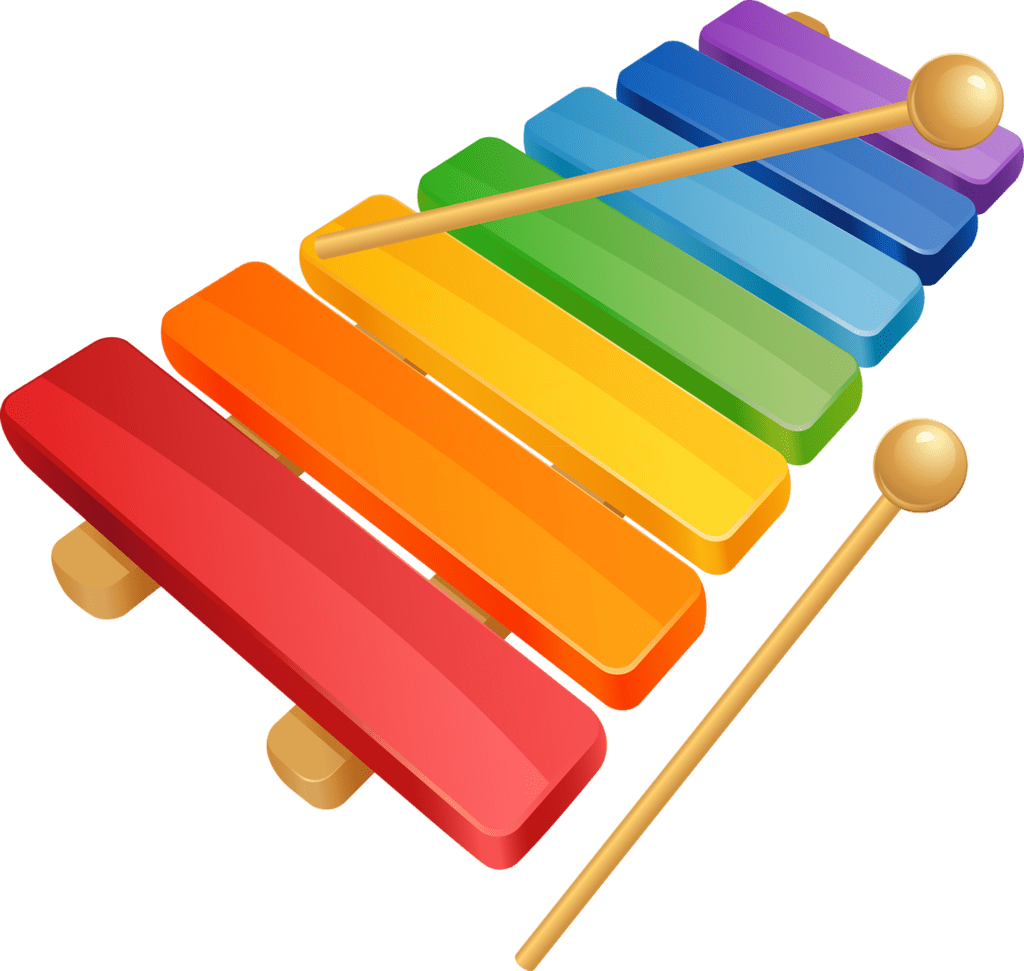 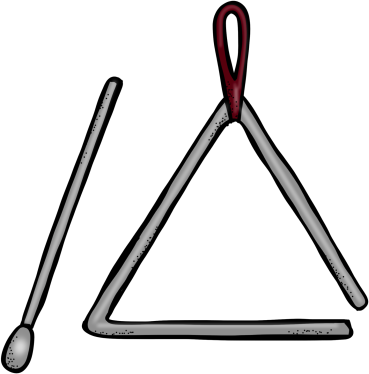 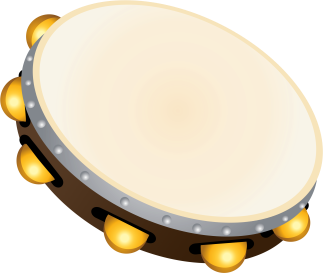 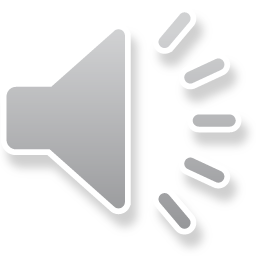 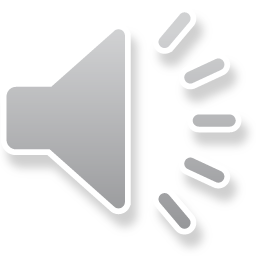 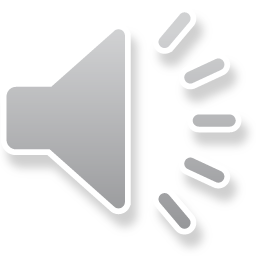 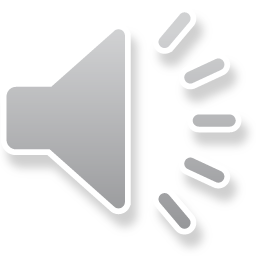 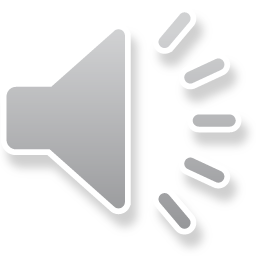 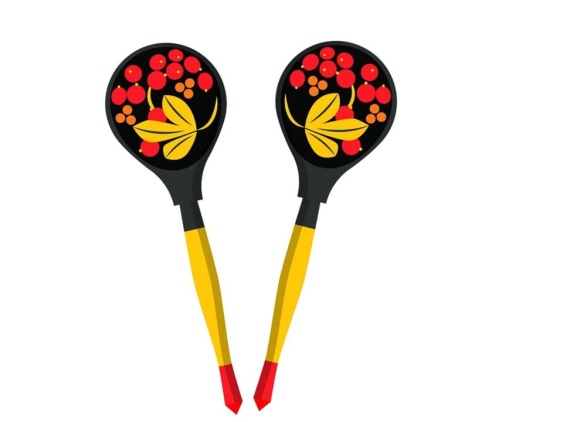 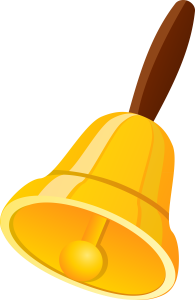 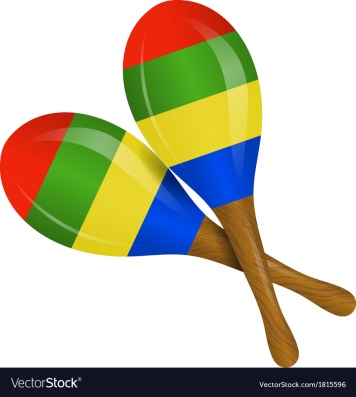 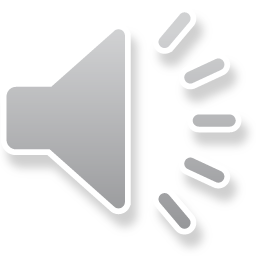 Колокольчик
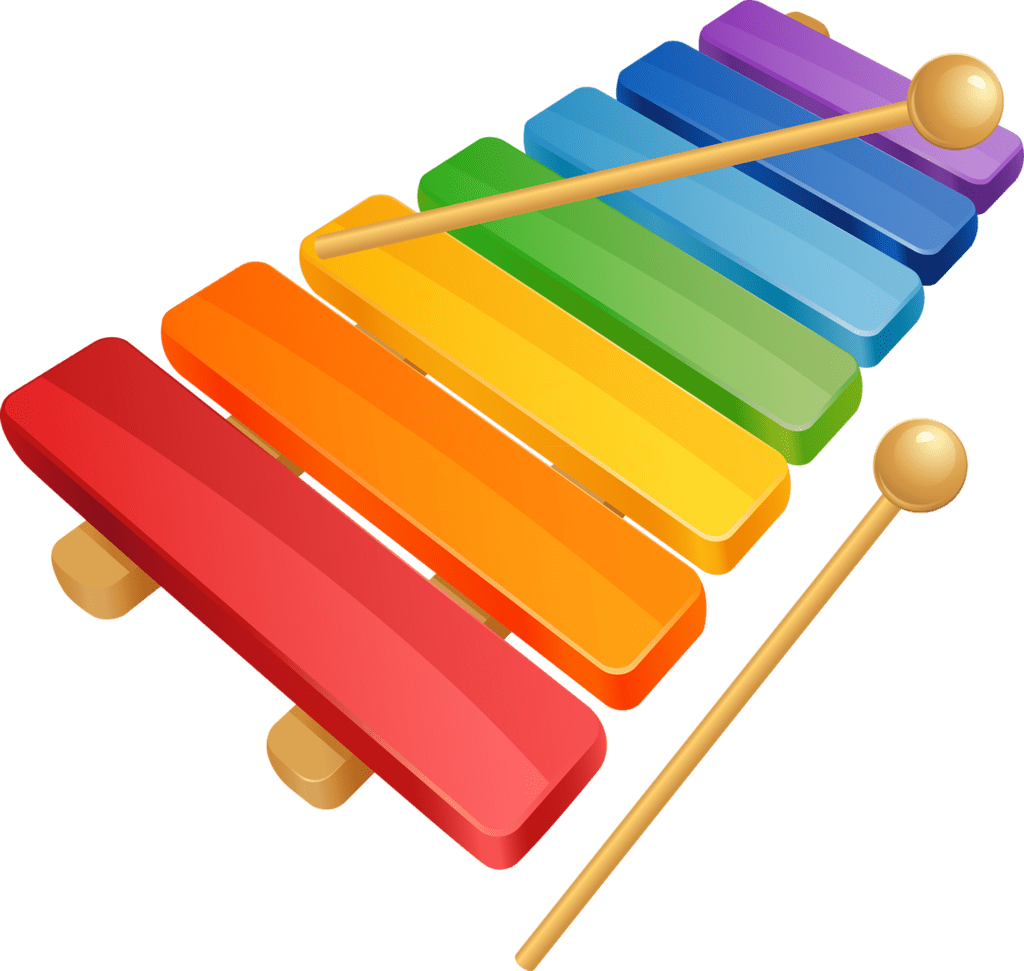 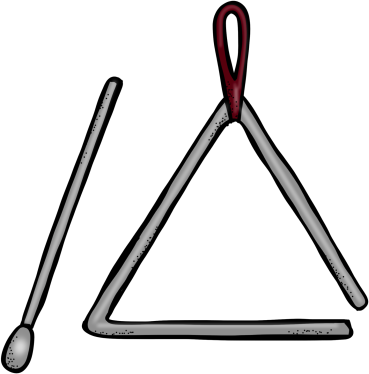 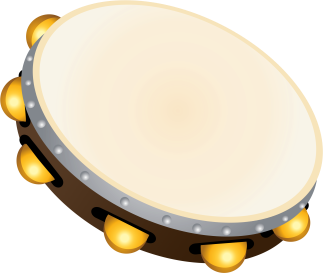 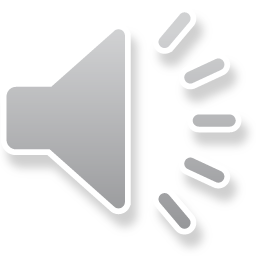 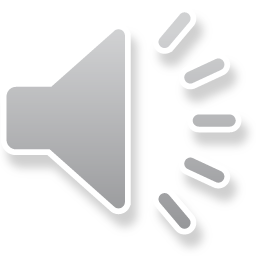 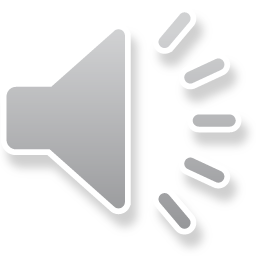 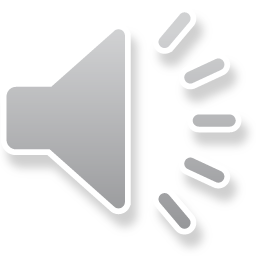 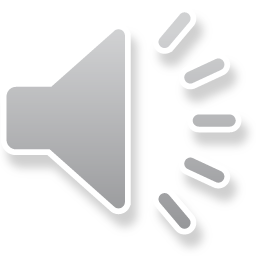 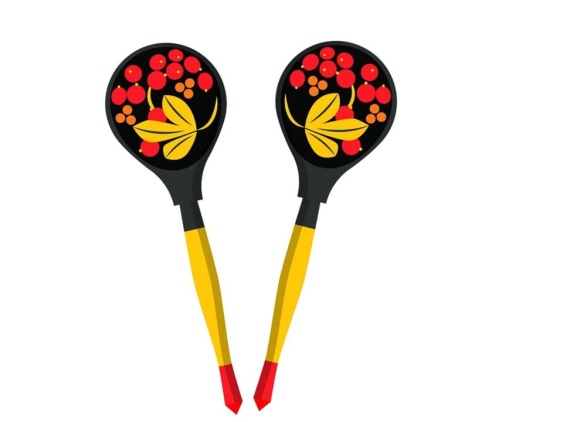 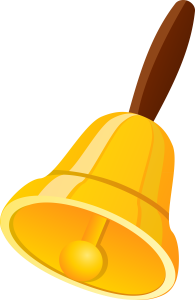 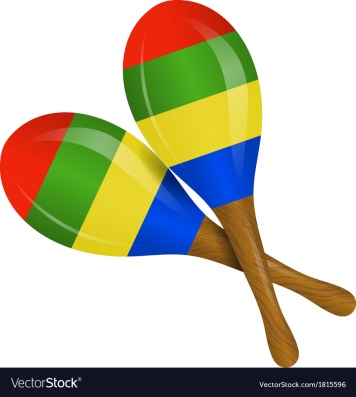 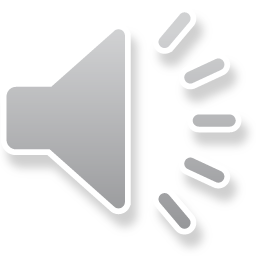 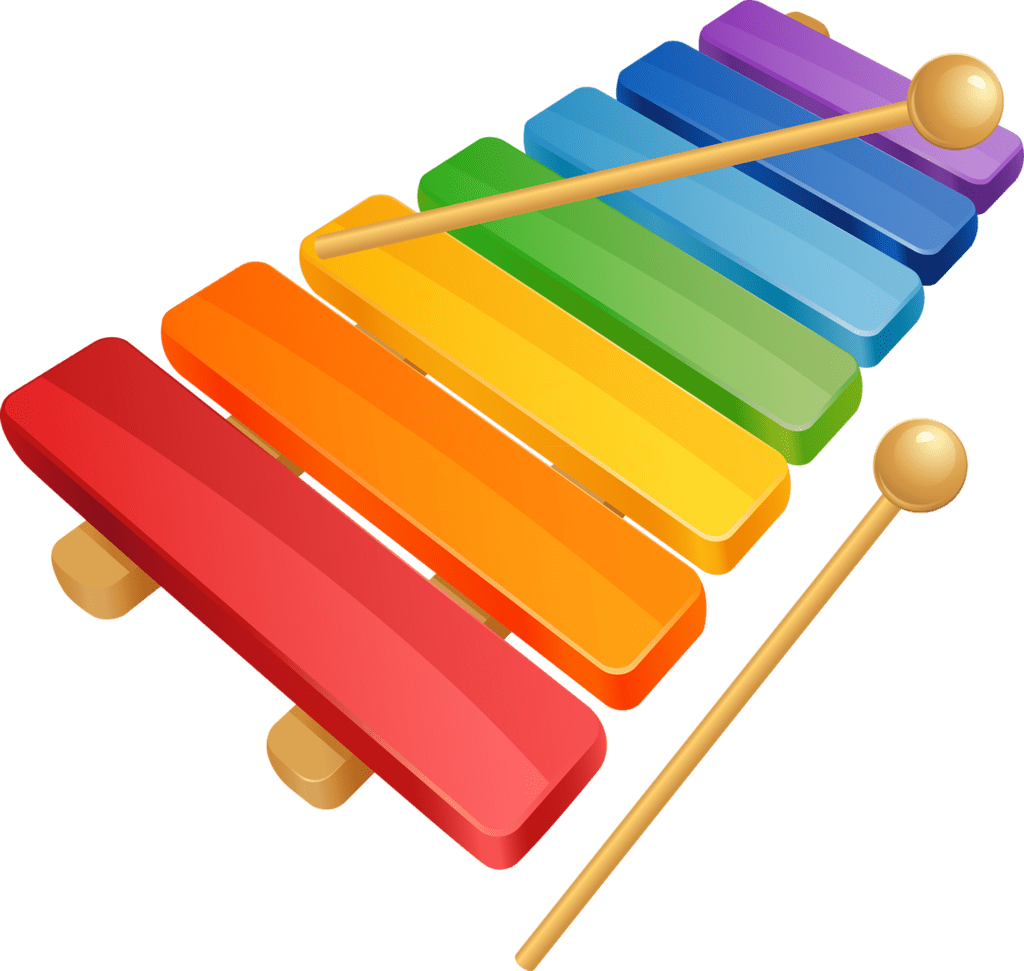 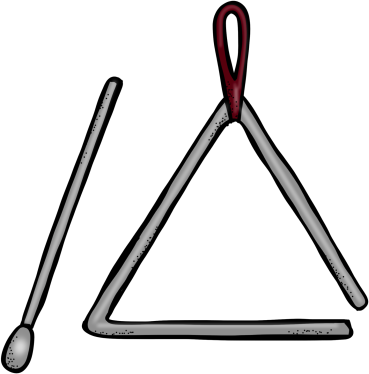 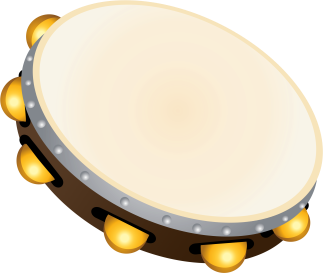 Треугольник
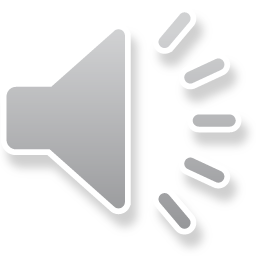 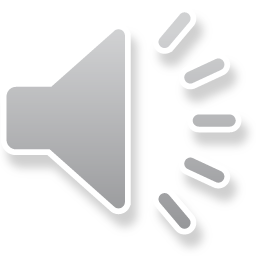 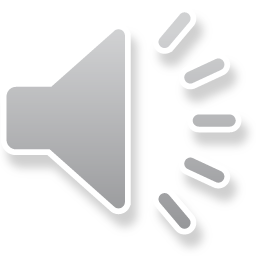 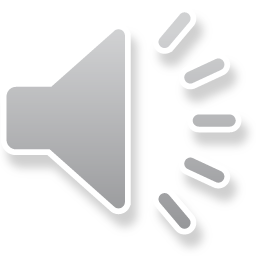 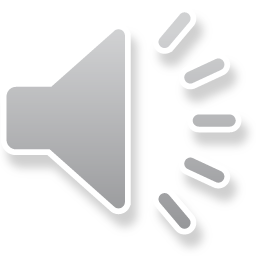 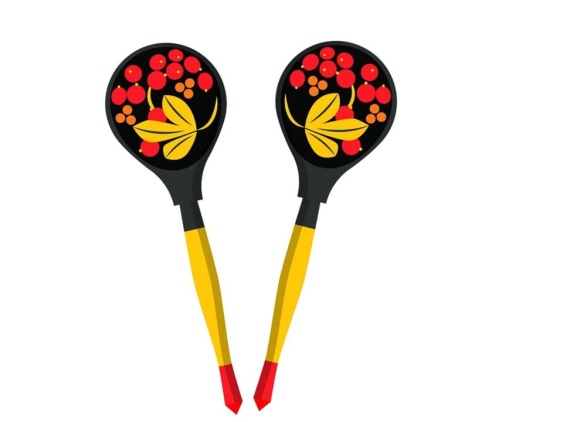 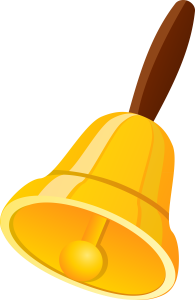 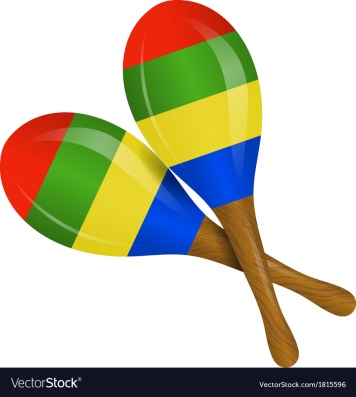 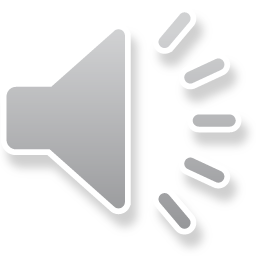 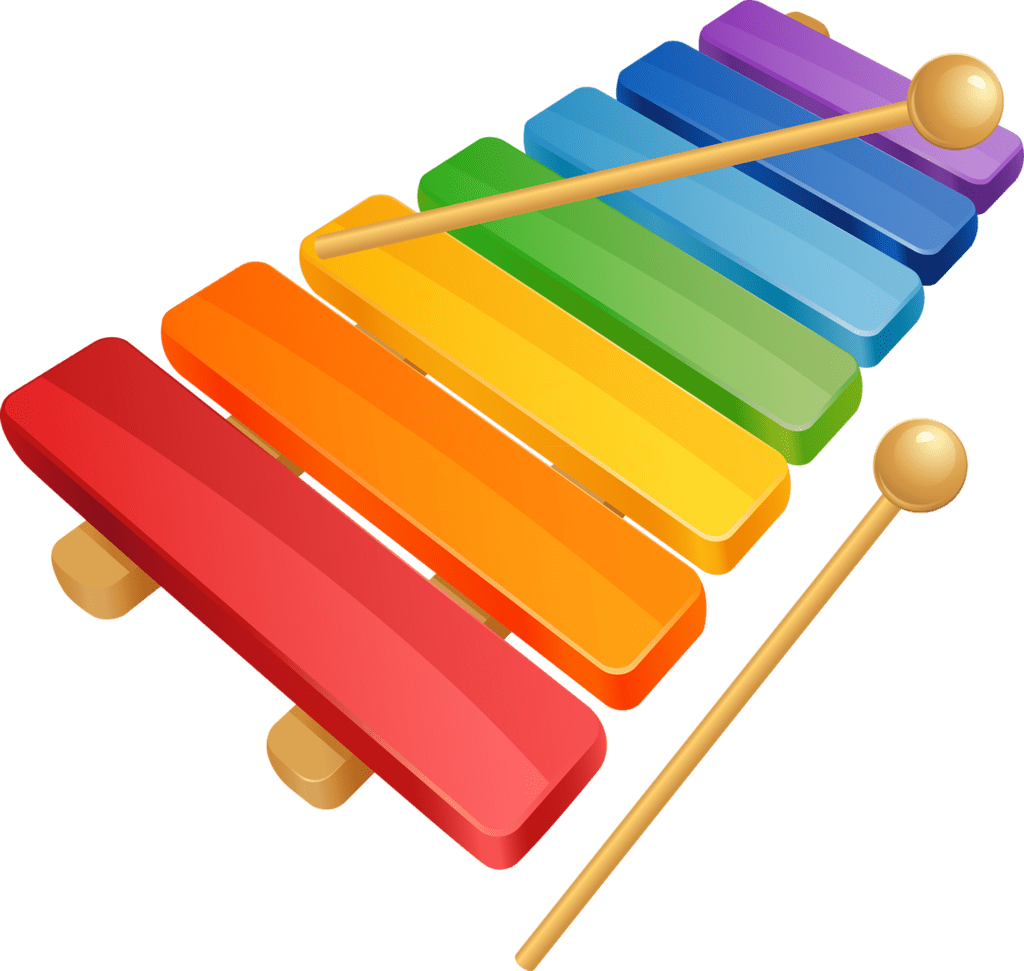 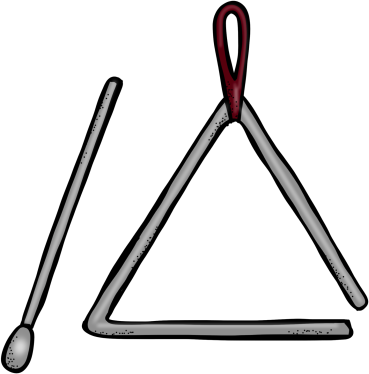 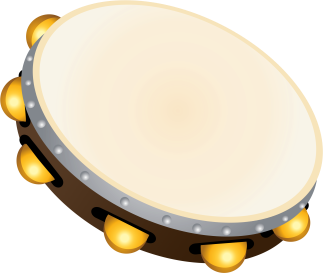 Металлофон
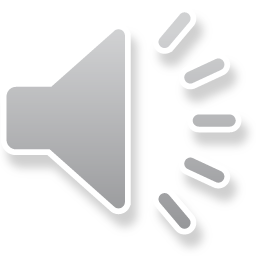 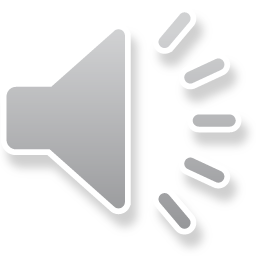 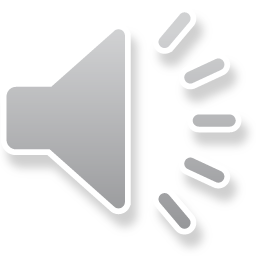 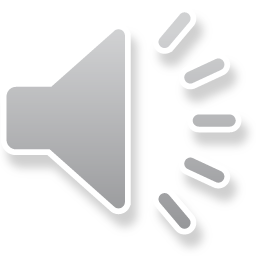 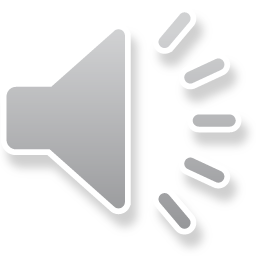 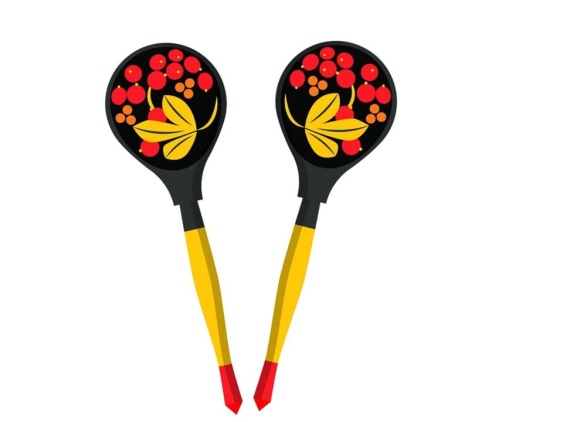 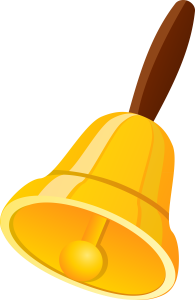 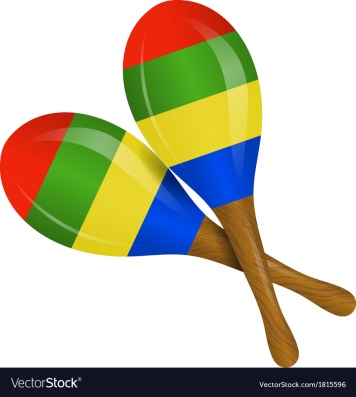 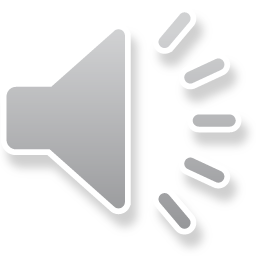 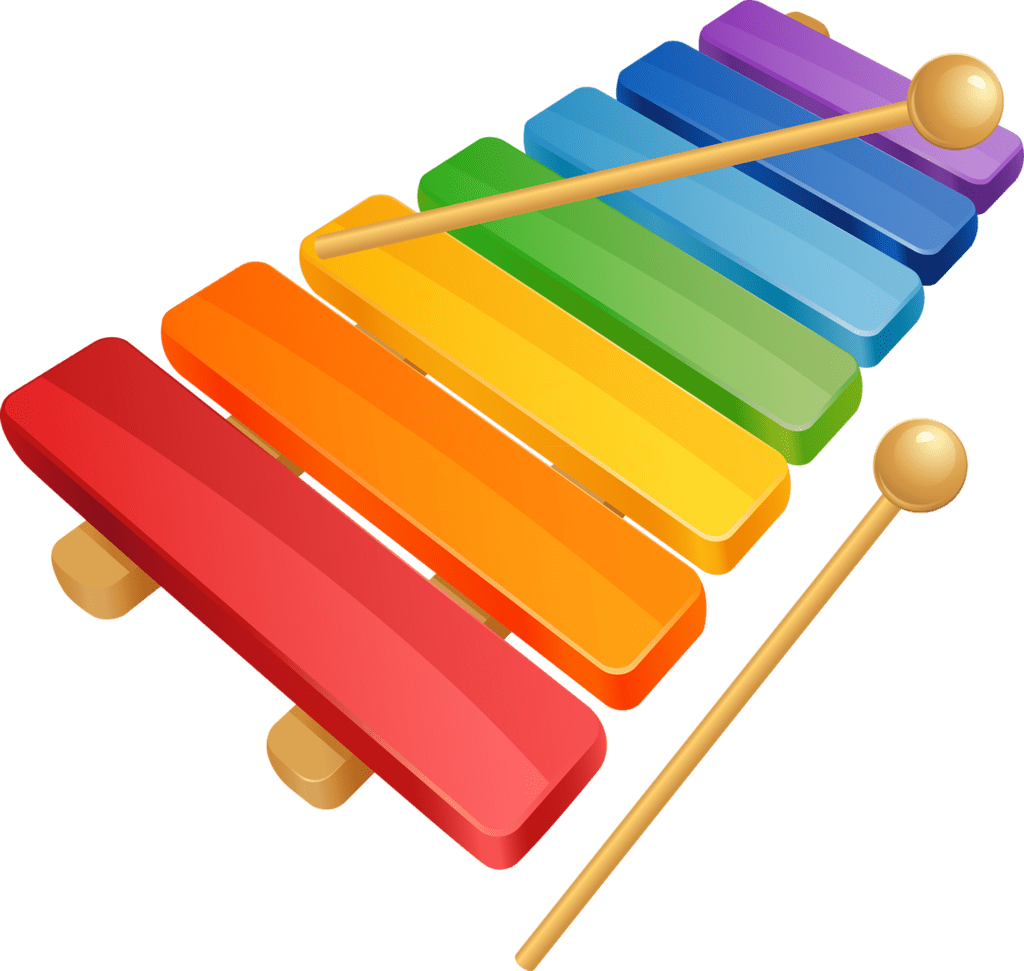 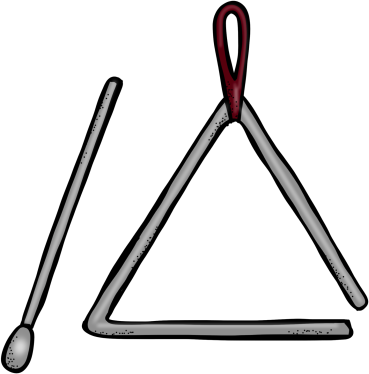 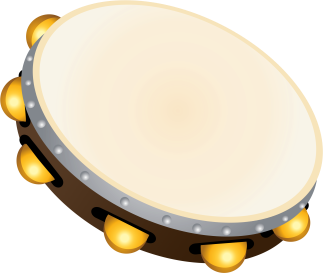 Бубен
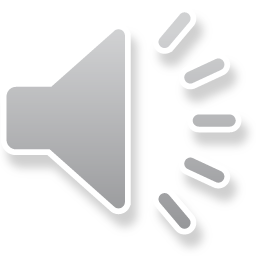 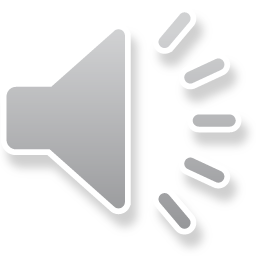 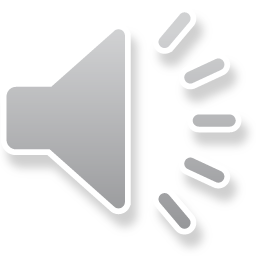 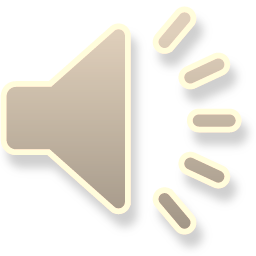 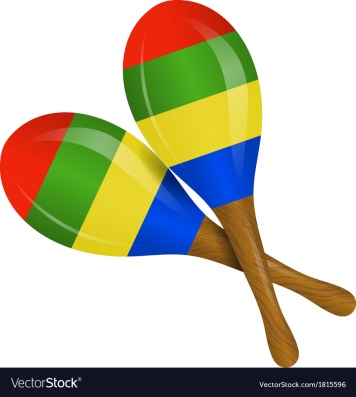 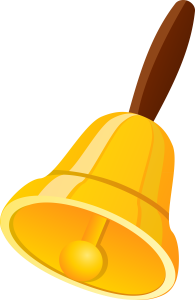 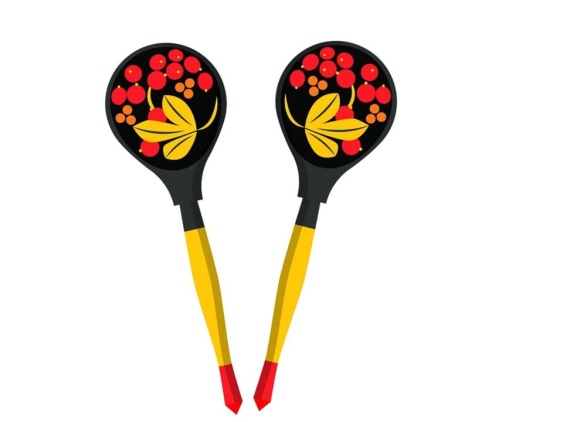 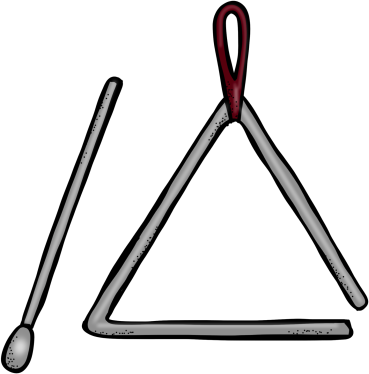 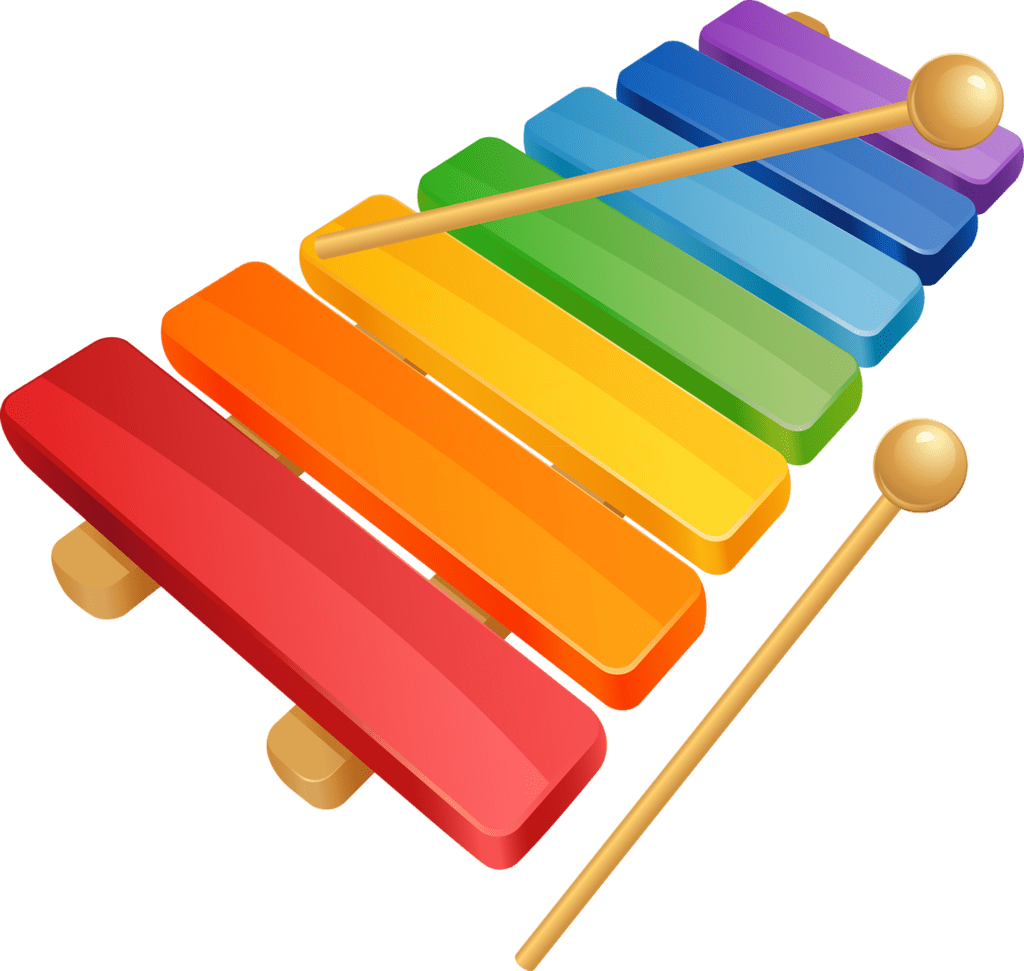 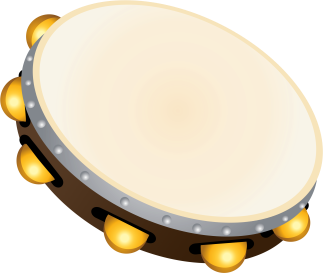 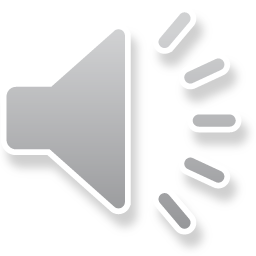 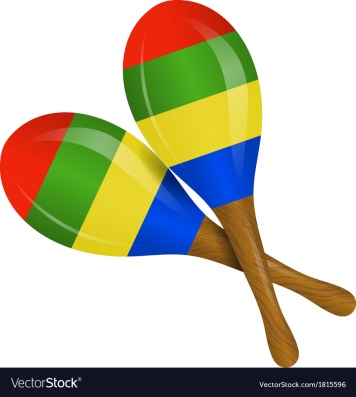 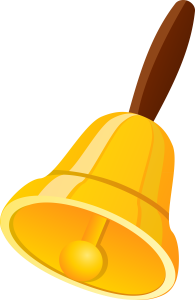 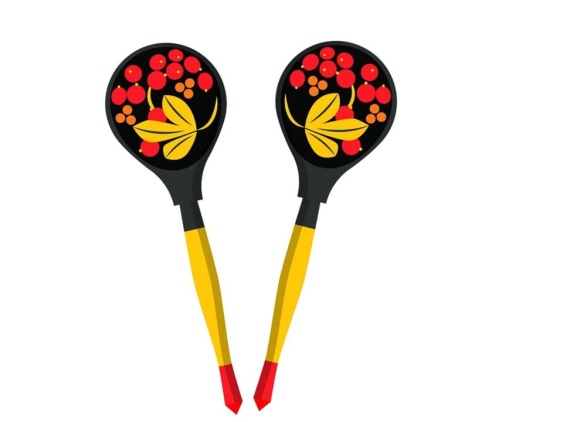 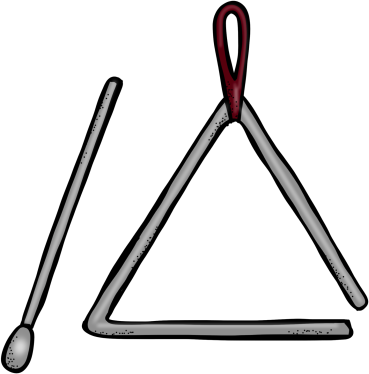 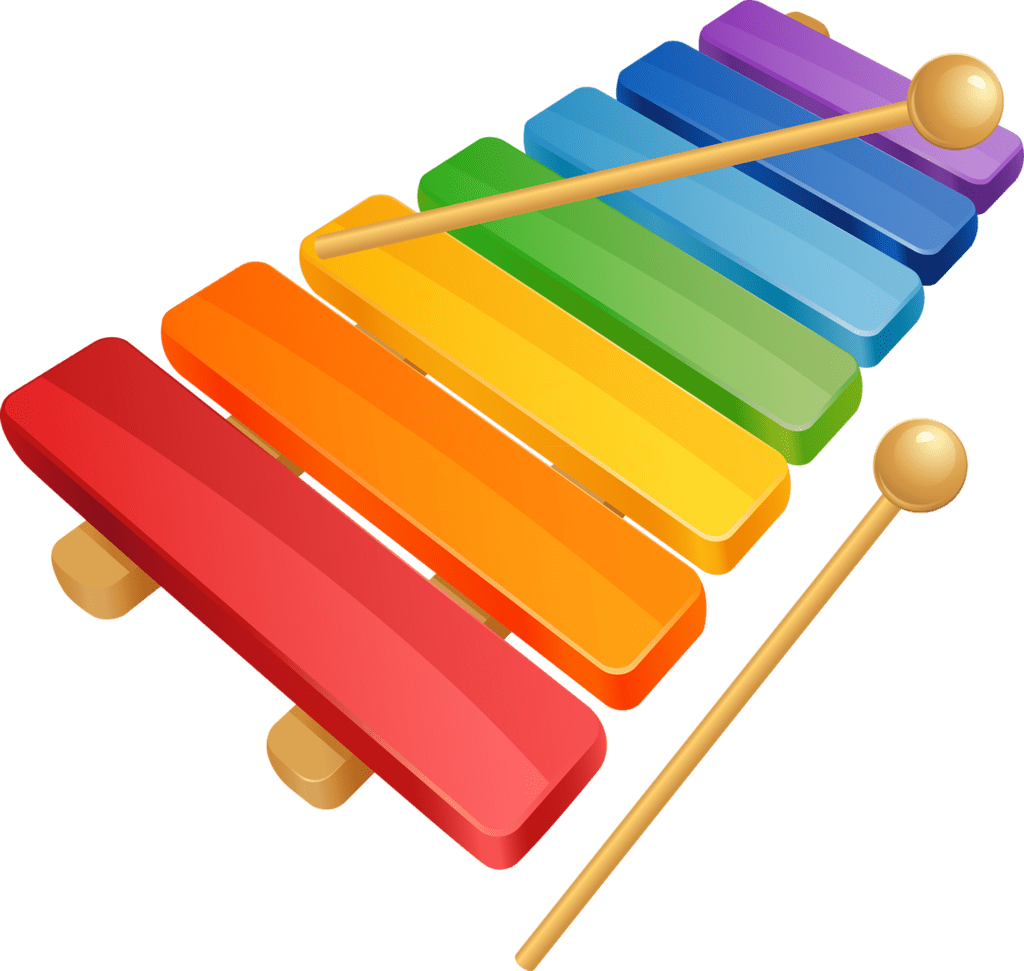 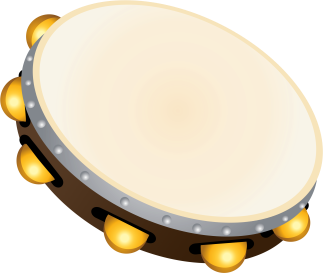 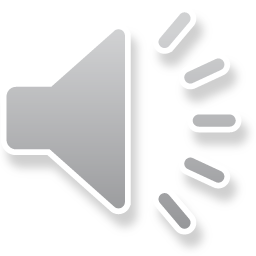 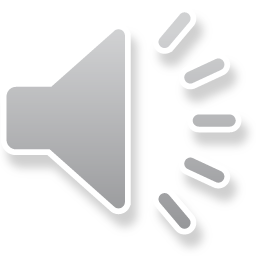 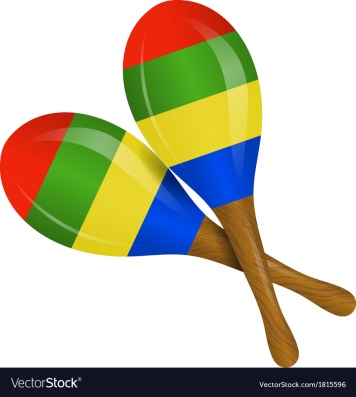 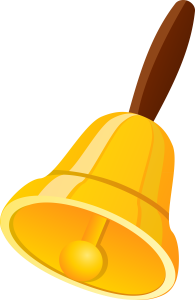 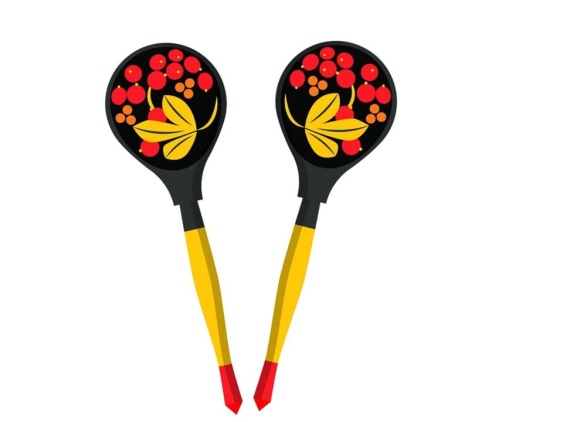 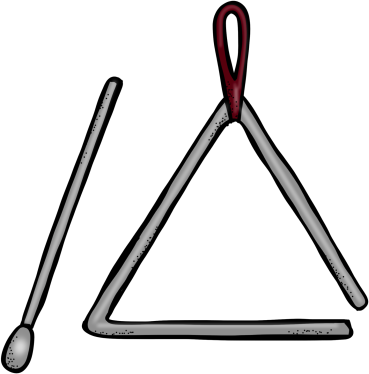 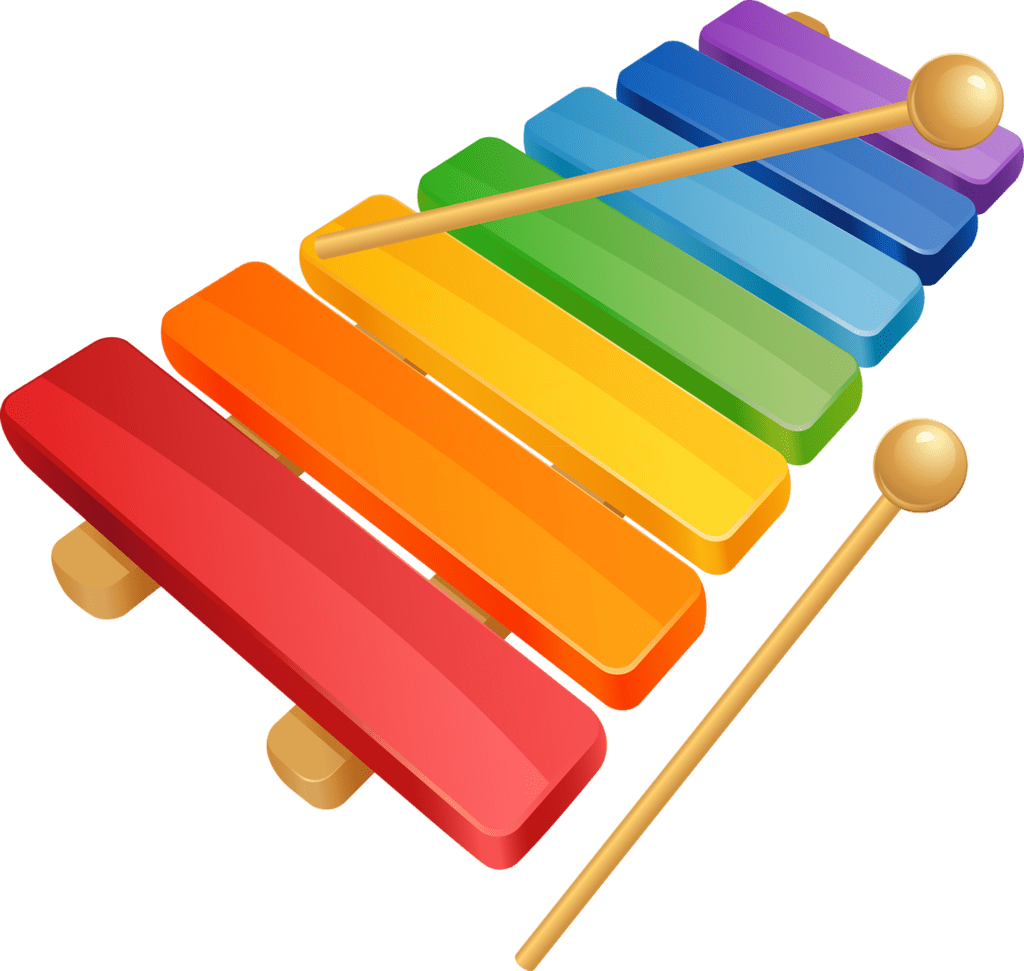 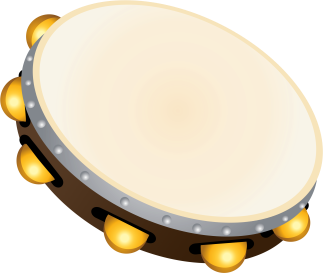 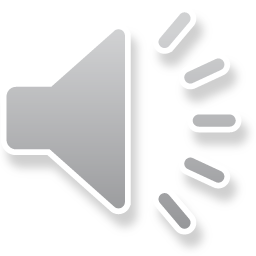 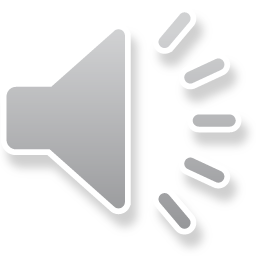 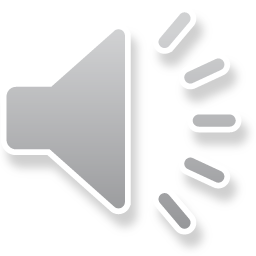 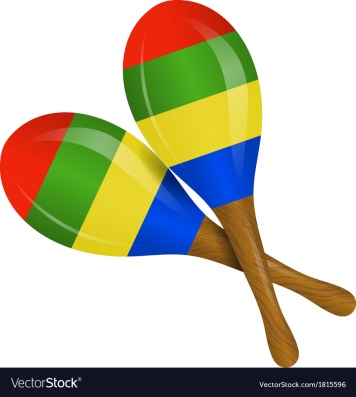 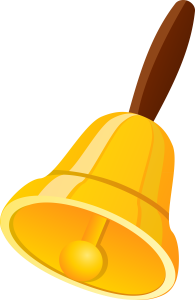 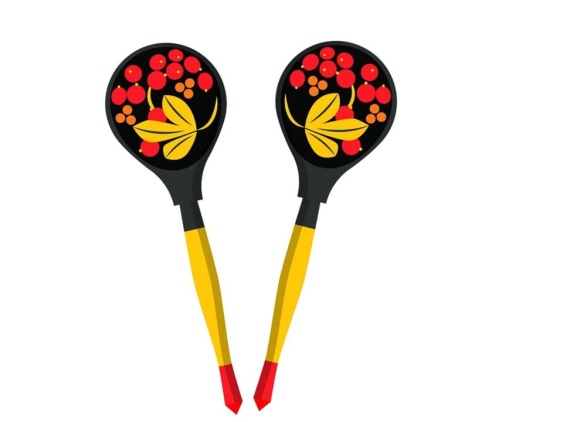 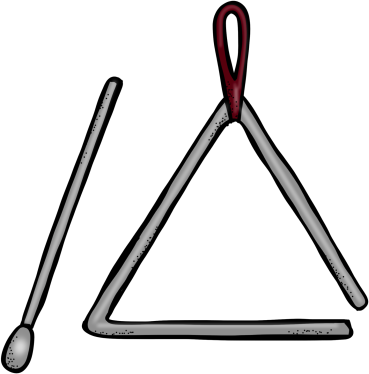 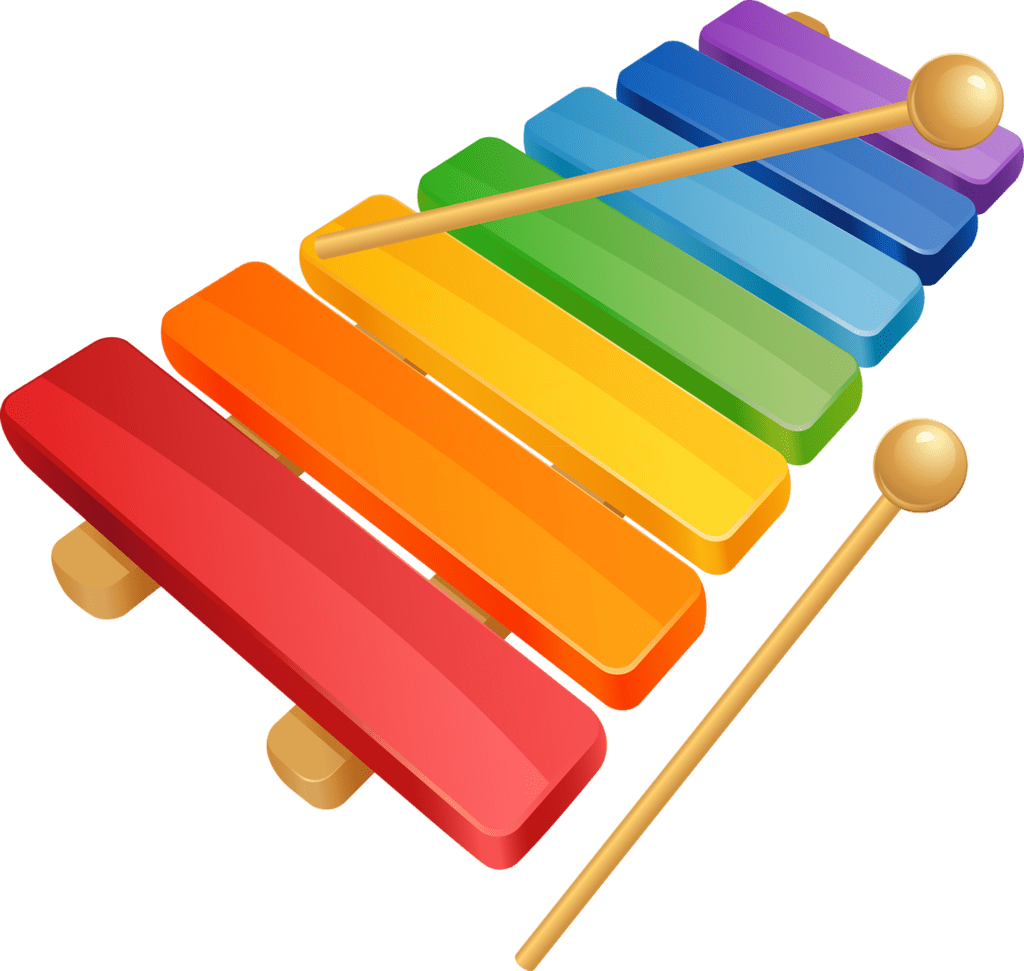 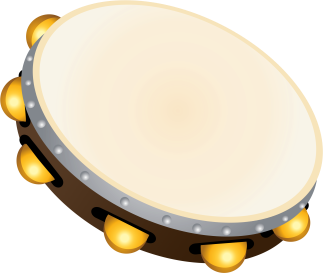 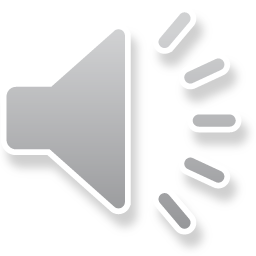 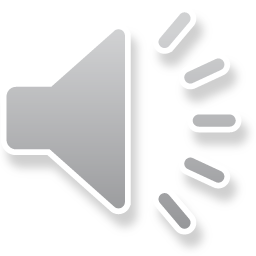 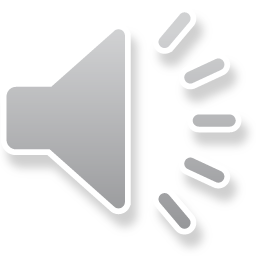 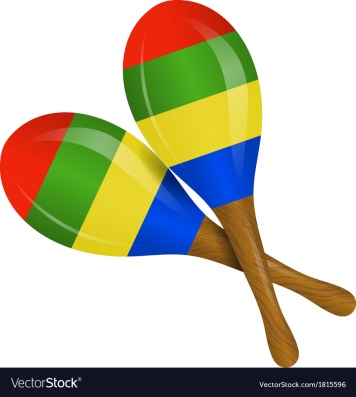 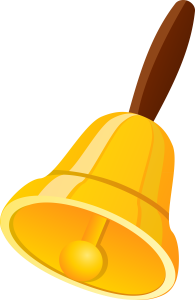 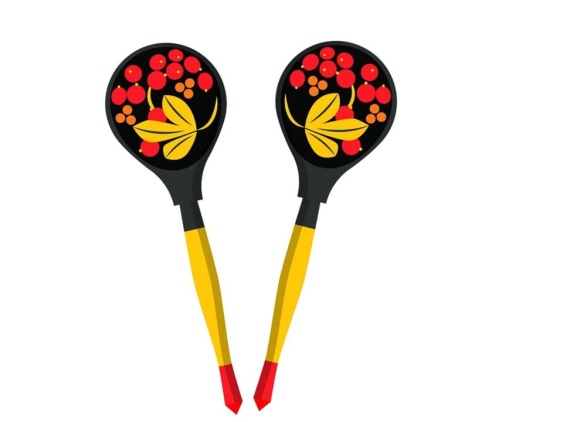 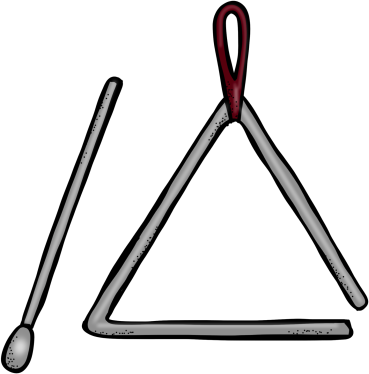 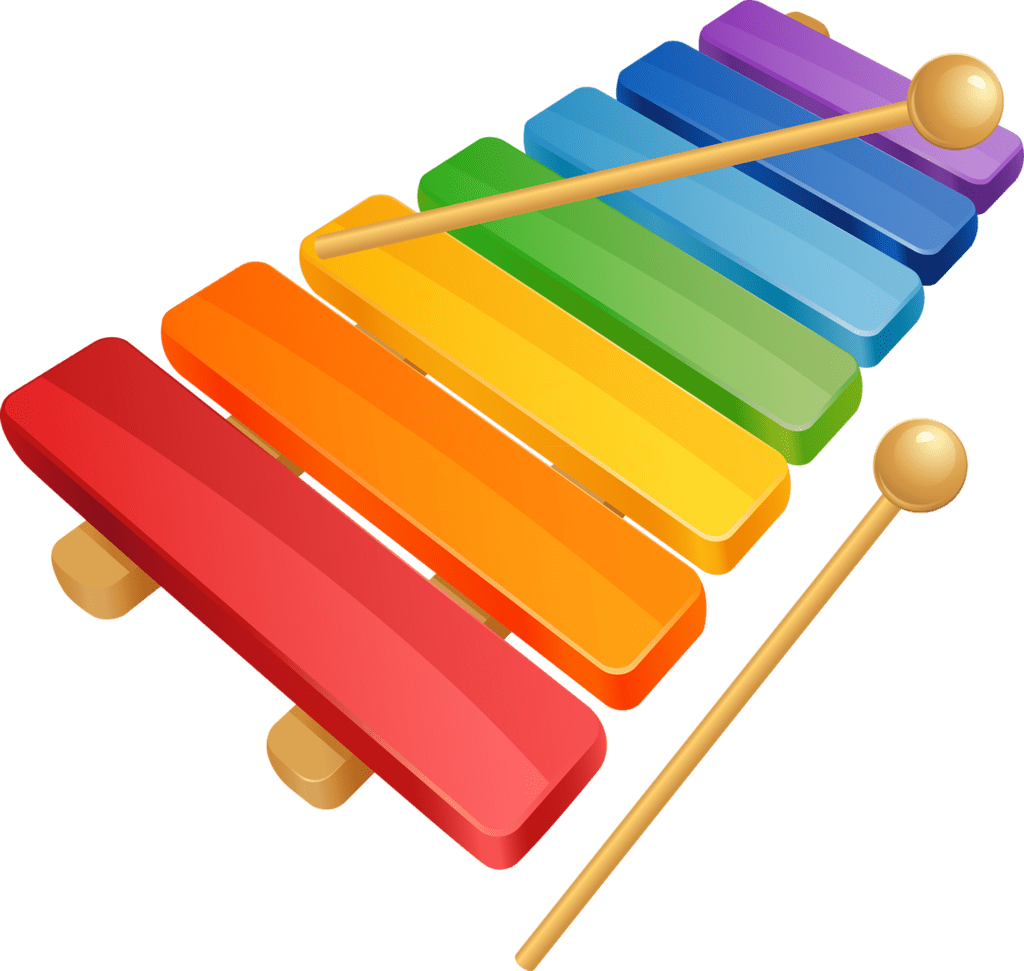 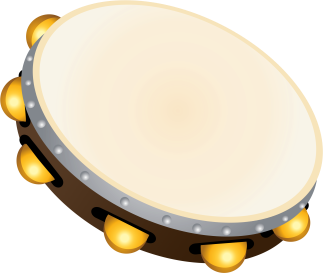 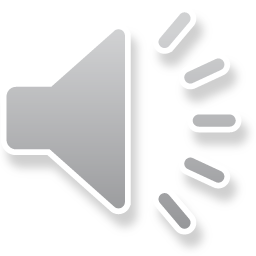 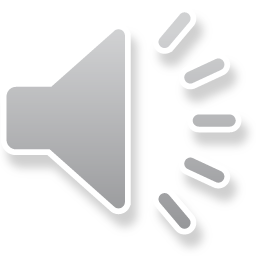 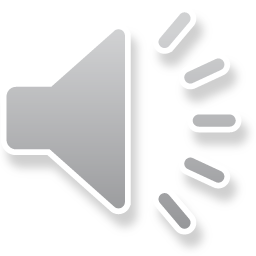 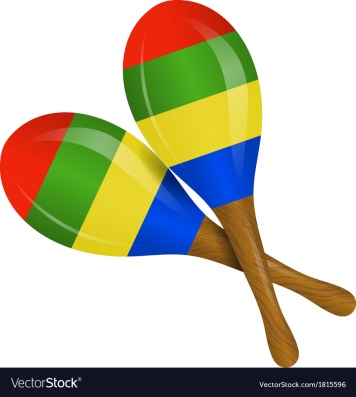 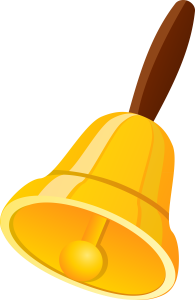 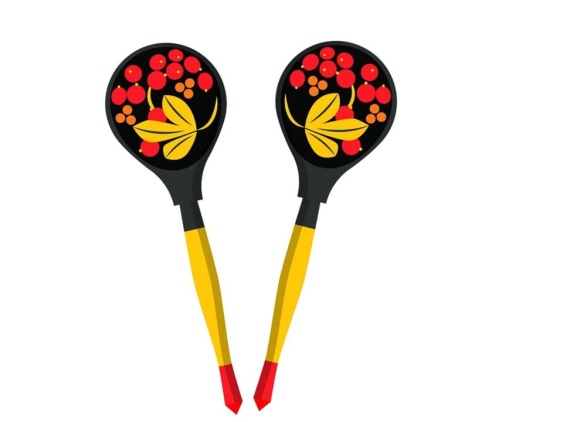 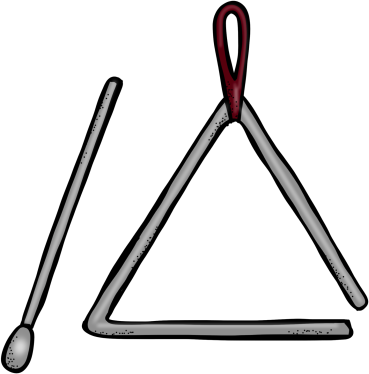 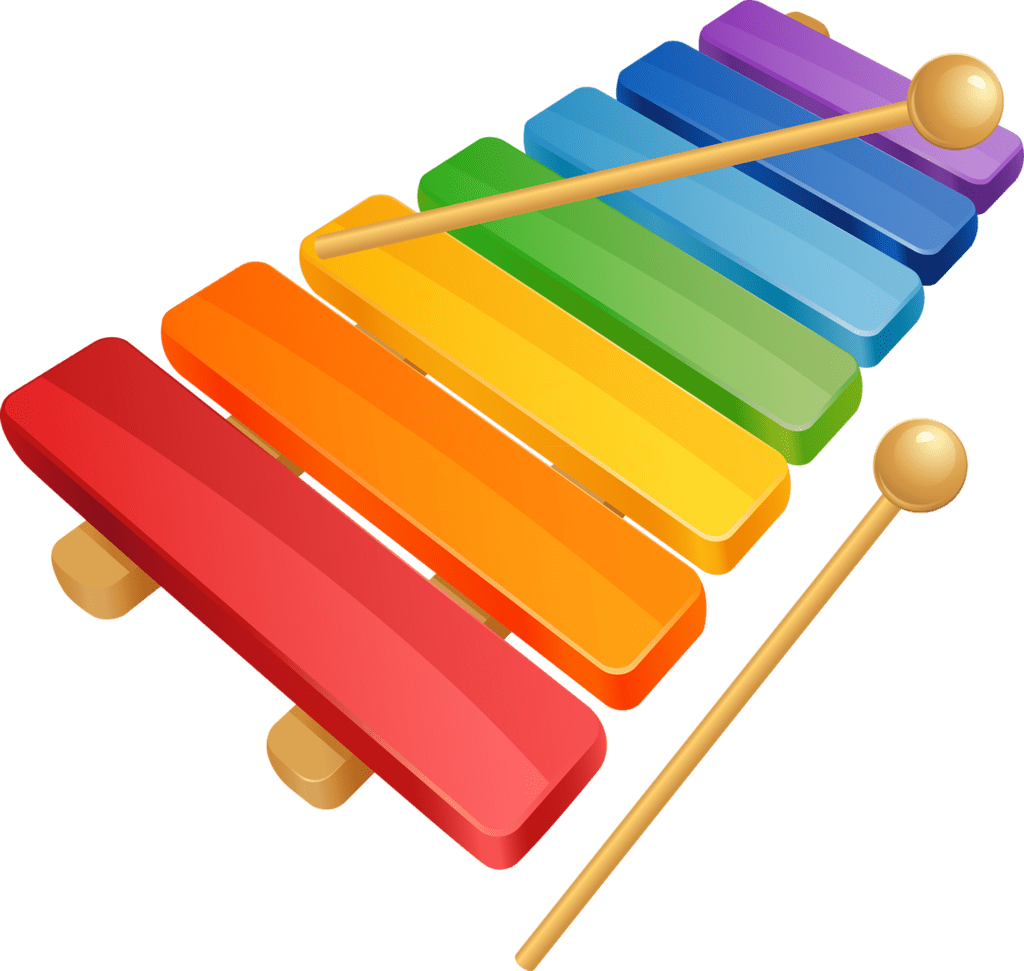 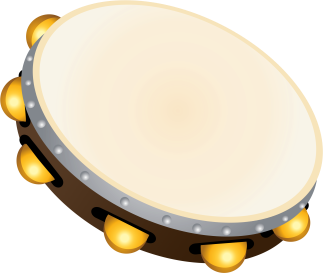 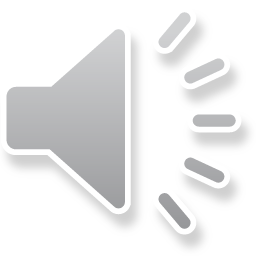 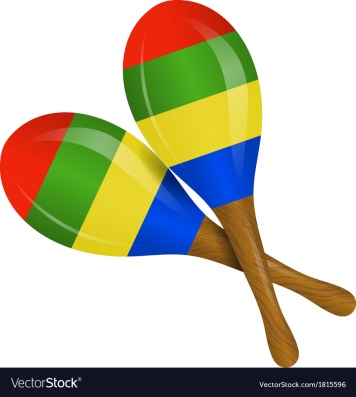 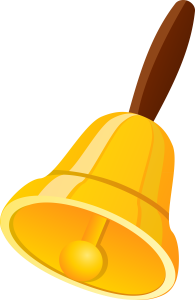 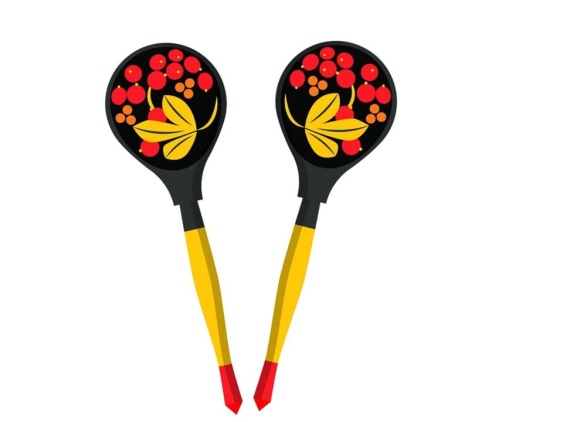 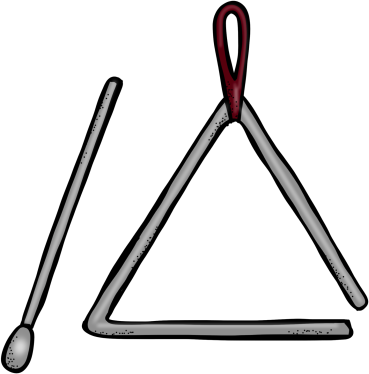 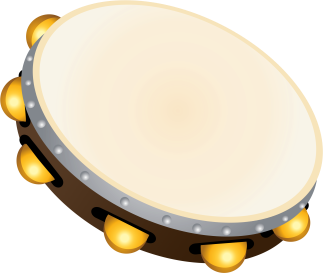 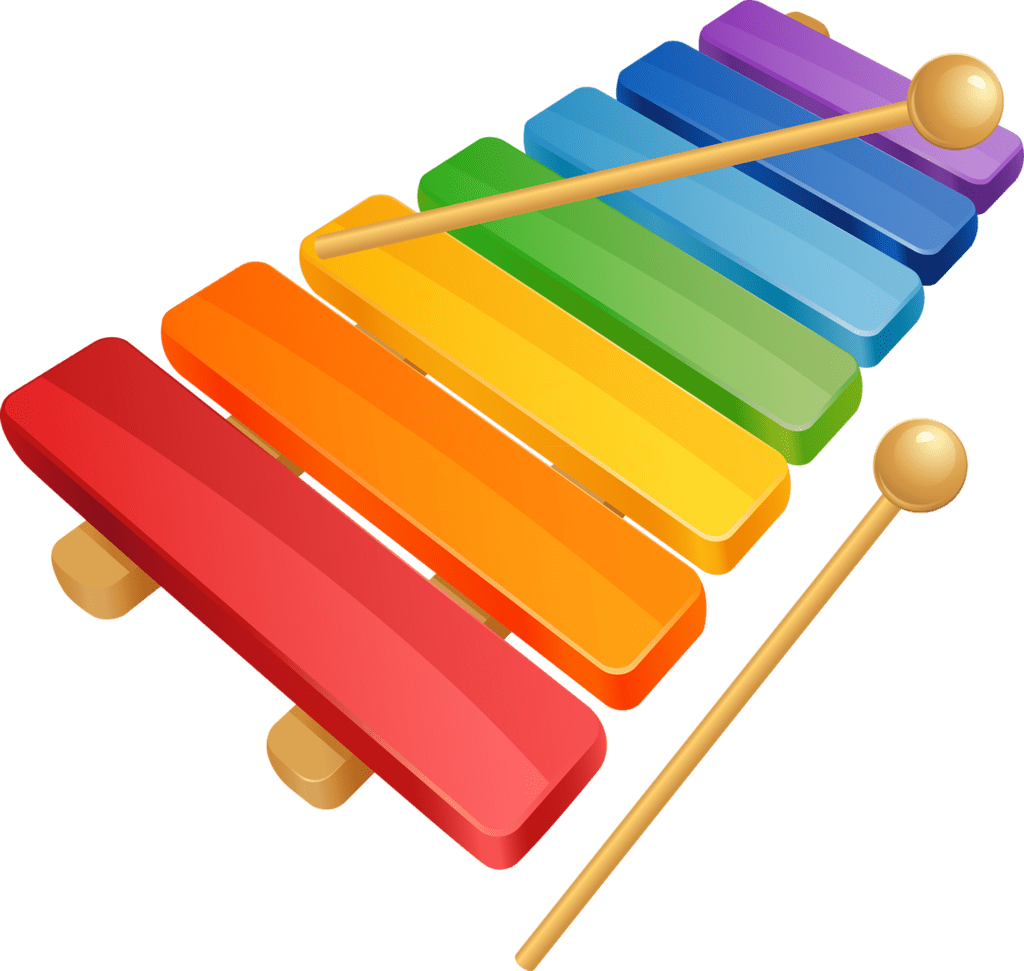 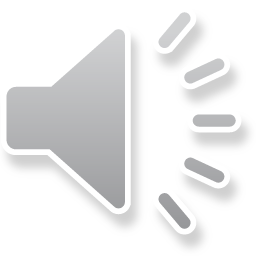 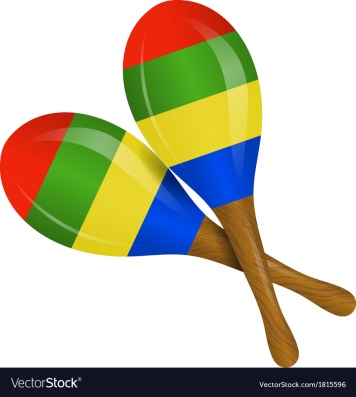 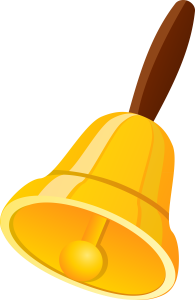 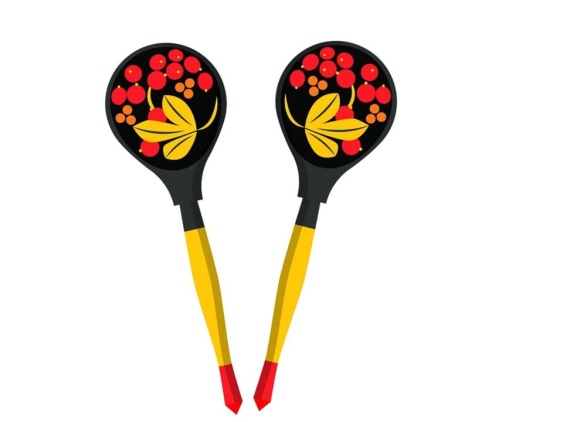 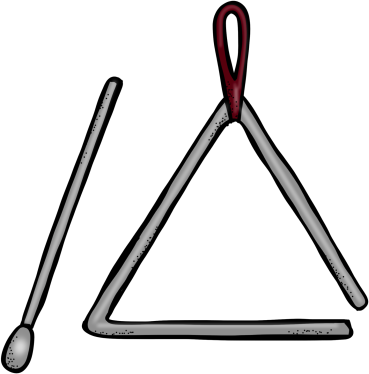 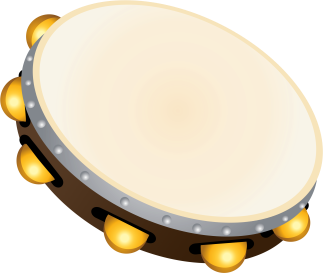 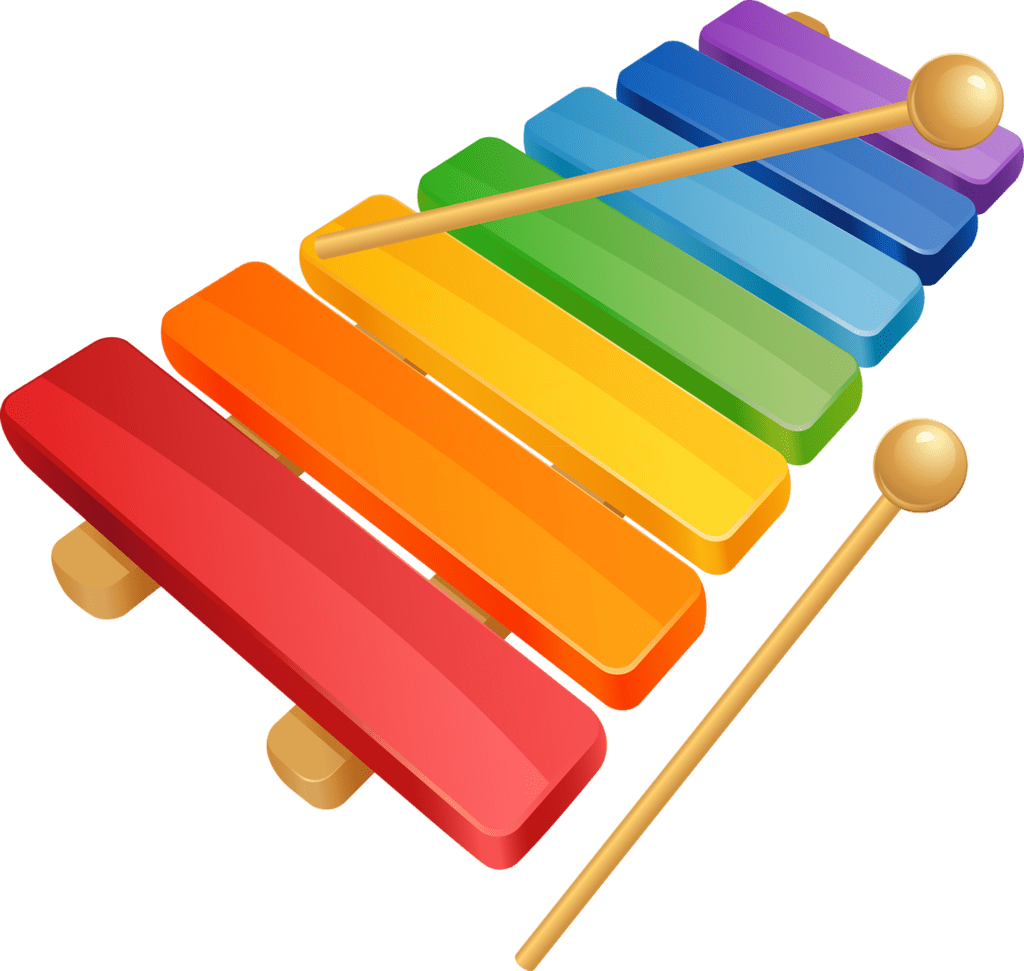 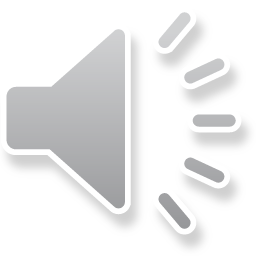 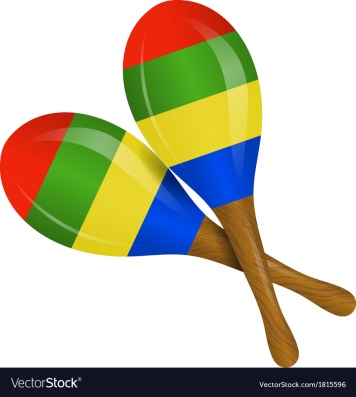 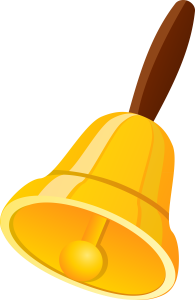 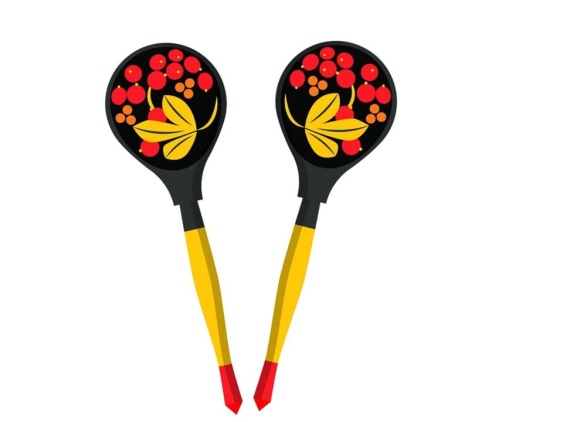 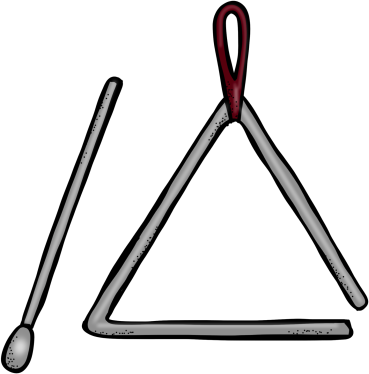 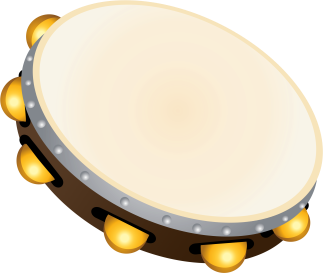 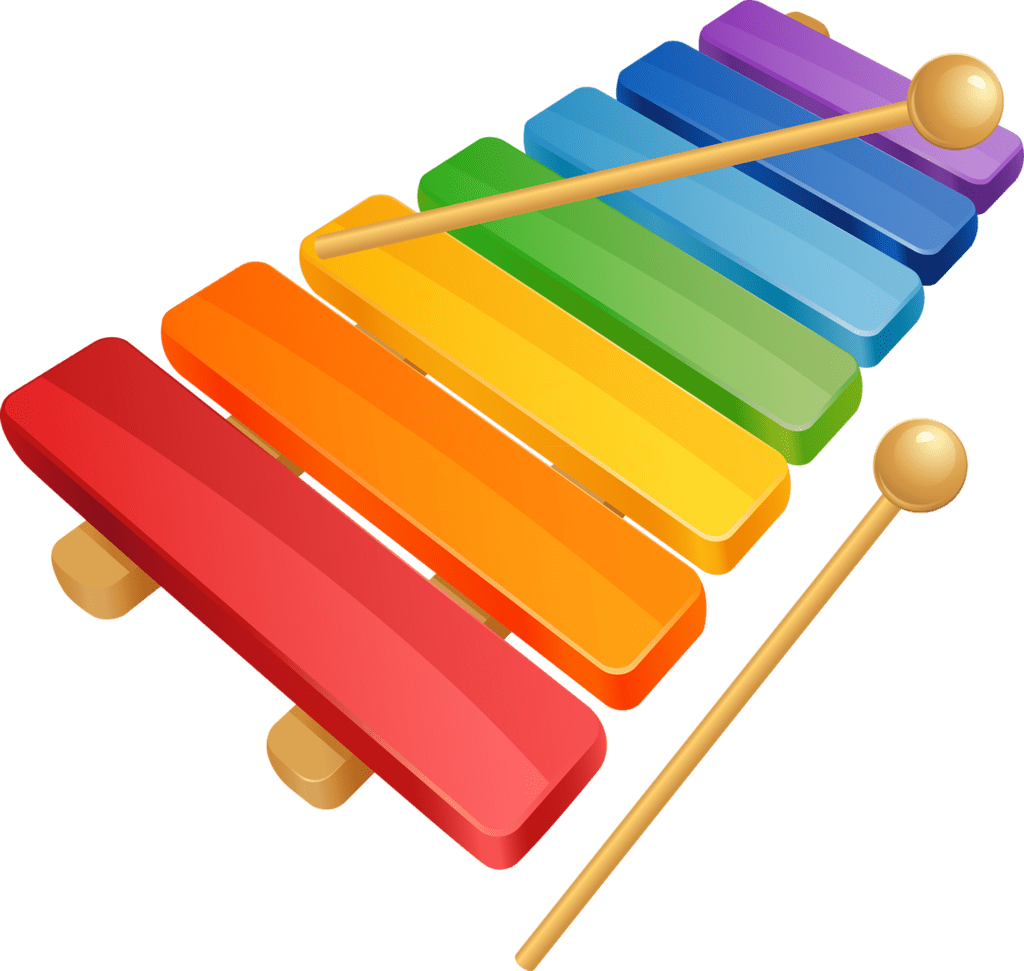 Молодцы!!!
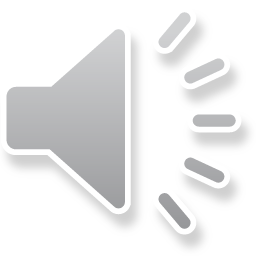